Bell Ringer
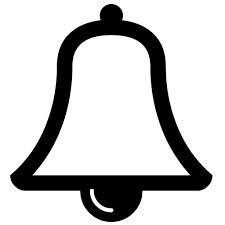 What are the different types of angles you can have? 


What are the 3 classifications of triangles?
Geometry
3.4 Angles of a Triangle
Triangle
Vertex
B
C
A
Vertices
Triangles Classified by the # of Congruent Sides
Scalene Triangle
Isosceles Triangle
No sides congruent
Two Sides Congruent
Equilateral Triangle
All Sides Congruent
Triangles Classified by their Angles
Right Triangle
One Right Angle
Obtuse Triangle
One Obtuse <
x
Acute Triangle
3 Acute <‘s
x
x
Equiangular Triangle
All <‘s Congruent
Example 1
Classify the following triangle by its sides and angles.
Sides? Scalene

Angles? Acute 


Triangle? 

**ACUTE SCALENE!!!**
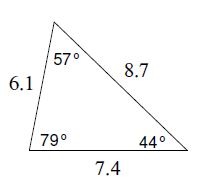 You Try!
Classify each triangle by its sides and angles.





   Obtuse Isosceles		  Right Scalene
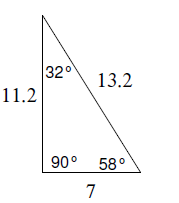 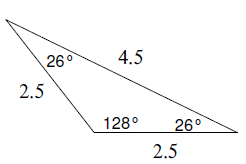 Theorem
The sum of the measures of the angles of a triangle is 180.
D
B
.
4
5
2
This is one of the best known theorems
in geometry and its proof is unique.
3
1
C
A
Given: Triangle ABC
Prove: m<1 + m<2 + M<3 = 180
The proof uses an auxiliary line.  This is a line that is added
to the diagram to help in the proof.
Corollaries (Off-Shoots) of the Previous Theorem
1) If two angles of a triangle are congruent to two angles of 
another triangle, then the third angles are congruent.
c
c
a
b
a
b
2) Each angle of an equilateral triangle has measure 60.
60
60
60
3) In a triangle, there can be at most one right angle or obtuse angle.
4) The acute angles of a right triangle are complementary.
a
<a and <b are complementary
c
b
Example 2
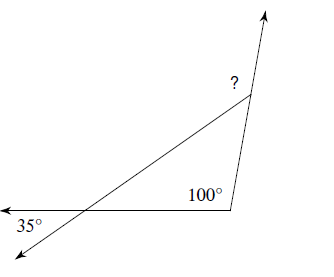 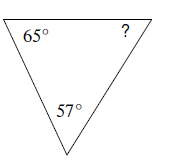 ? = 135
You Try!
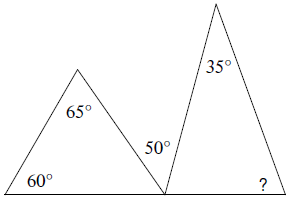 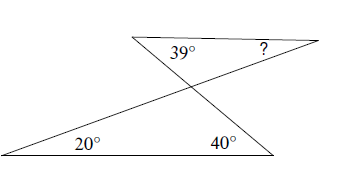 Theorem
The measure of an exterior angle of a triangle equals the sum of the measures of the two remote interiors.
m<a = m<b + m<c
b
a
c
40 + 110 = 150
Example:
110
30
150
40
Example 3
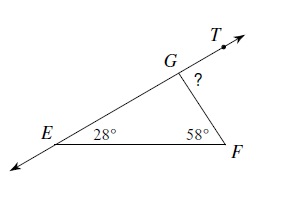 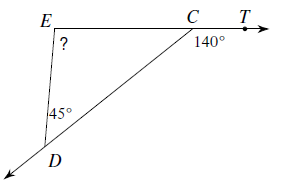 Example 4
Solve for x.





	
11x+2=5x+10+58	       120=15x+5+22x+4
	  x=11				x=3
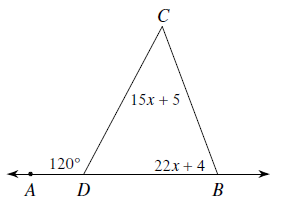 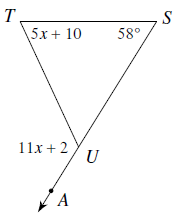 Homework
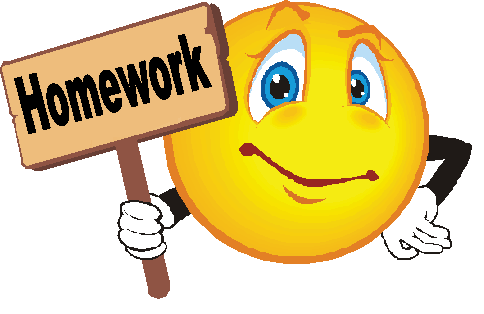 P. 97, #5 -16